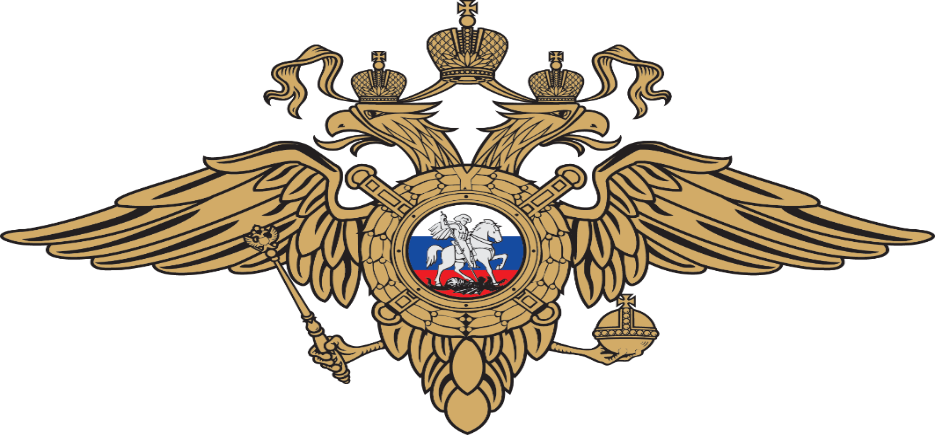 «Основные способы мошенничеств, совершенных с применением информационно-коммуникационных технологий»
МВД по Республике Бурятия
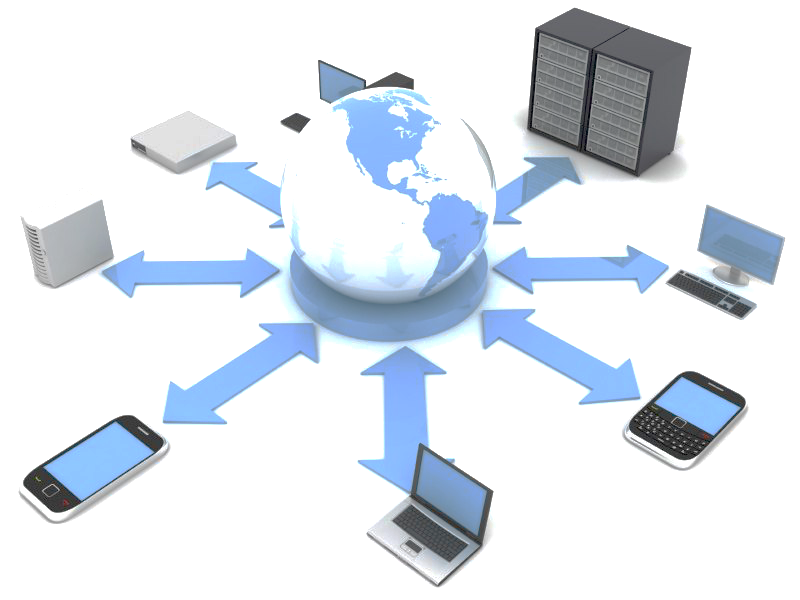 <номер>
1. Телефонные мошенничества – мошенничества с использованием средств сотовой связи, совершающиеся путем сообщения гражданам заведомо ложной информации.
3. Мошенничества, совершаемые в сети интернет – 
мошенничества при покупках или продажах через сеть Интернет (онлайн магазины, соц.сети), оказание услуг, а также финансовые пирамиды, фиктивные инвестиции.
2. Кибермошенничества – 
вирусное заражение смартфона для получения доступа к данным, системам онлайн банкинга для последующего похищения денежных средств со счета.
Телефонное мошенничество:
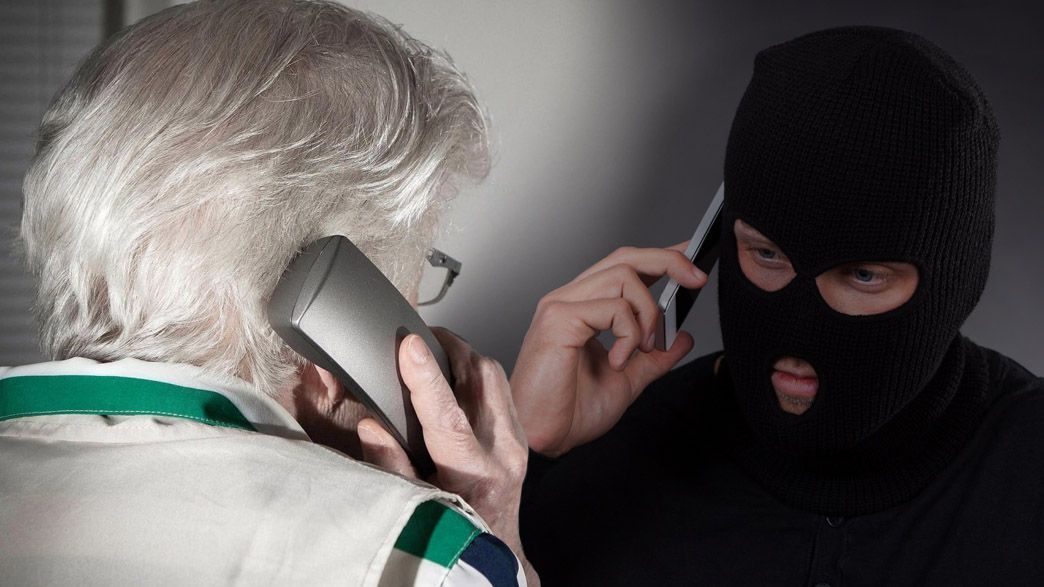 Обман в ходе телефонного разговора
-	ЗВОНОК под предлогом СОТРУДНИКА ПОЛИЦИИ!
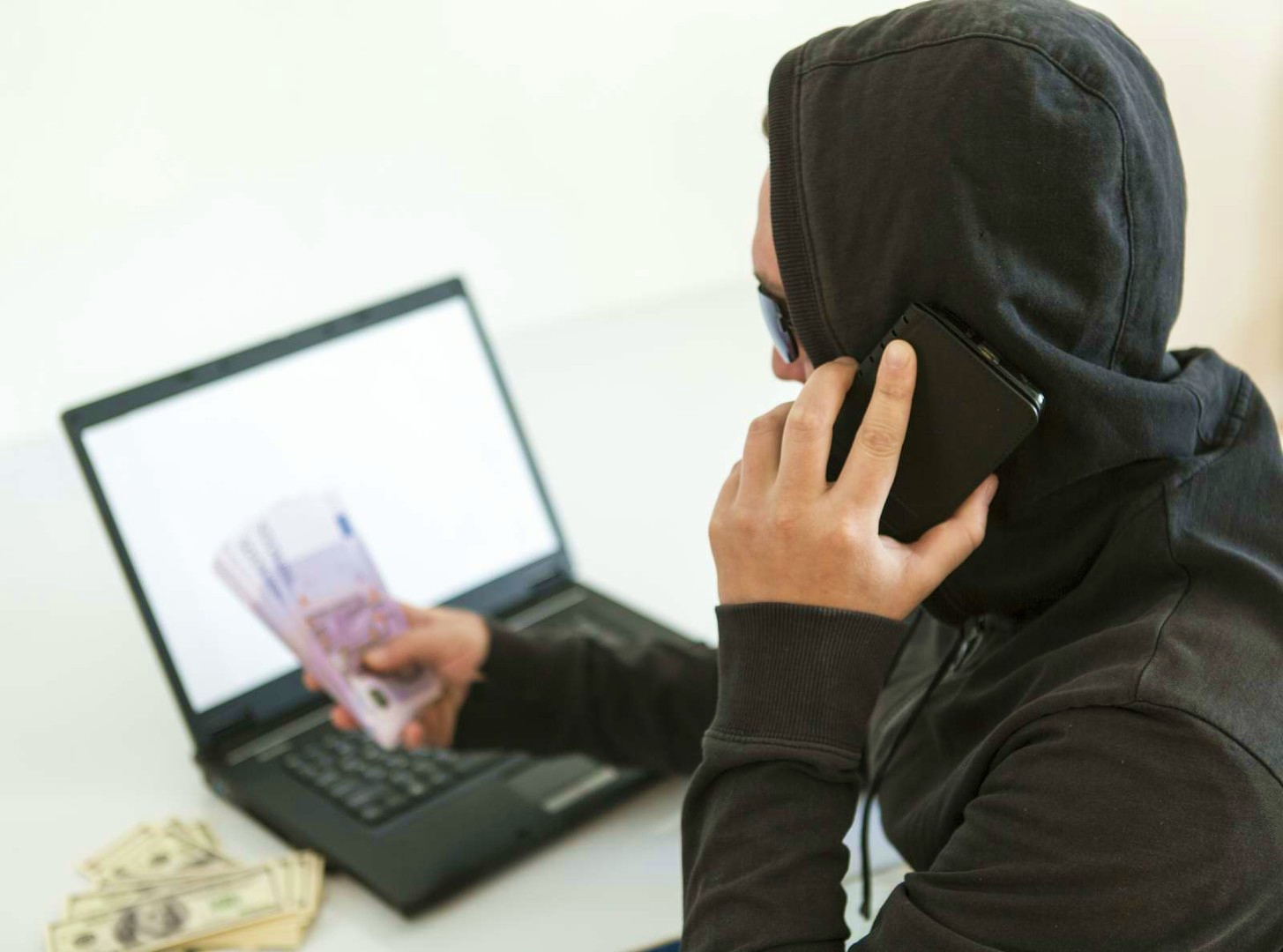 <номер>
ЗВОНОК под предлогом СОТРУДНИКА ПОЛИЦИИ! 

ЗВОНОК под предлогом СОТРУДНИКА БЕЗОПАСНОСТИ БАНКА! 


ЗВОНОК под предлогом 
«РОДСТВЕННИК ПОПАЛ В ДТП»!
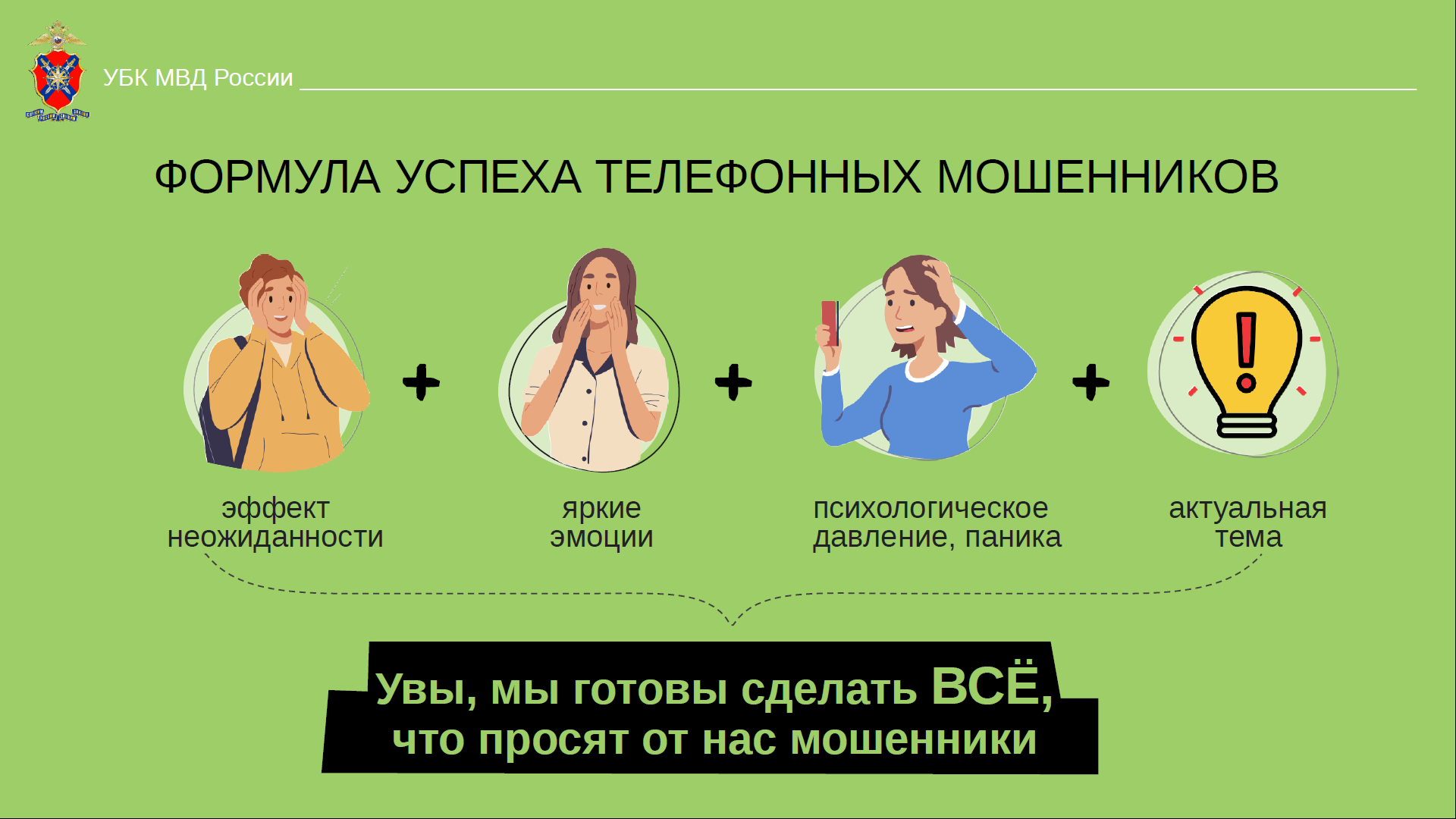 <номер>
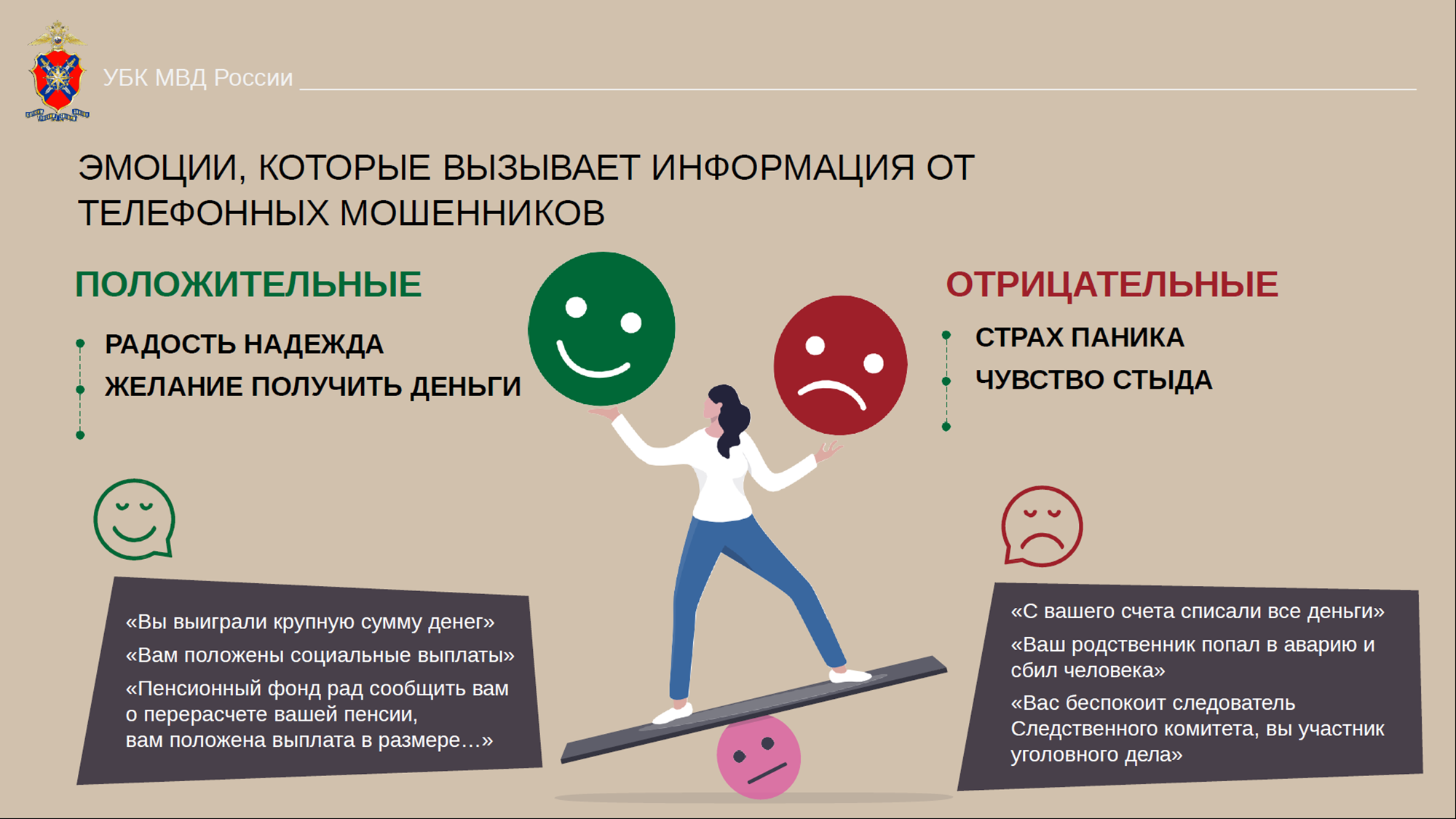 <номер>
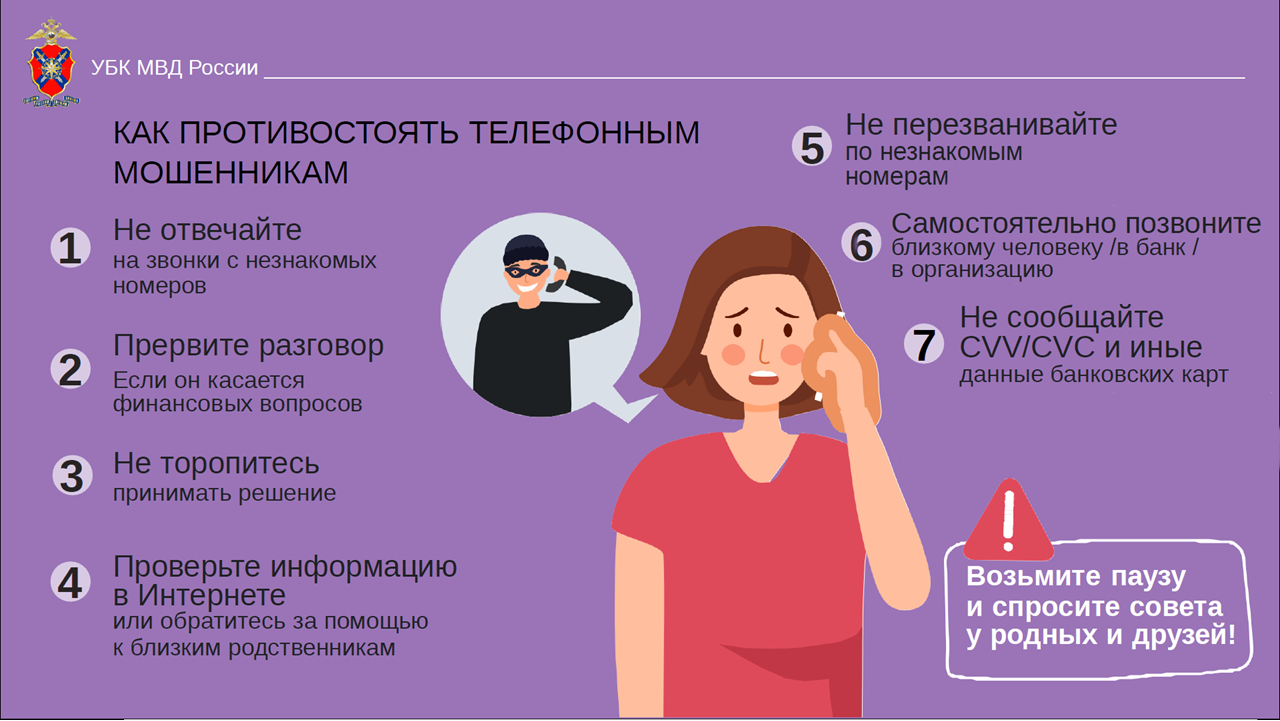 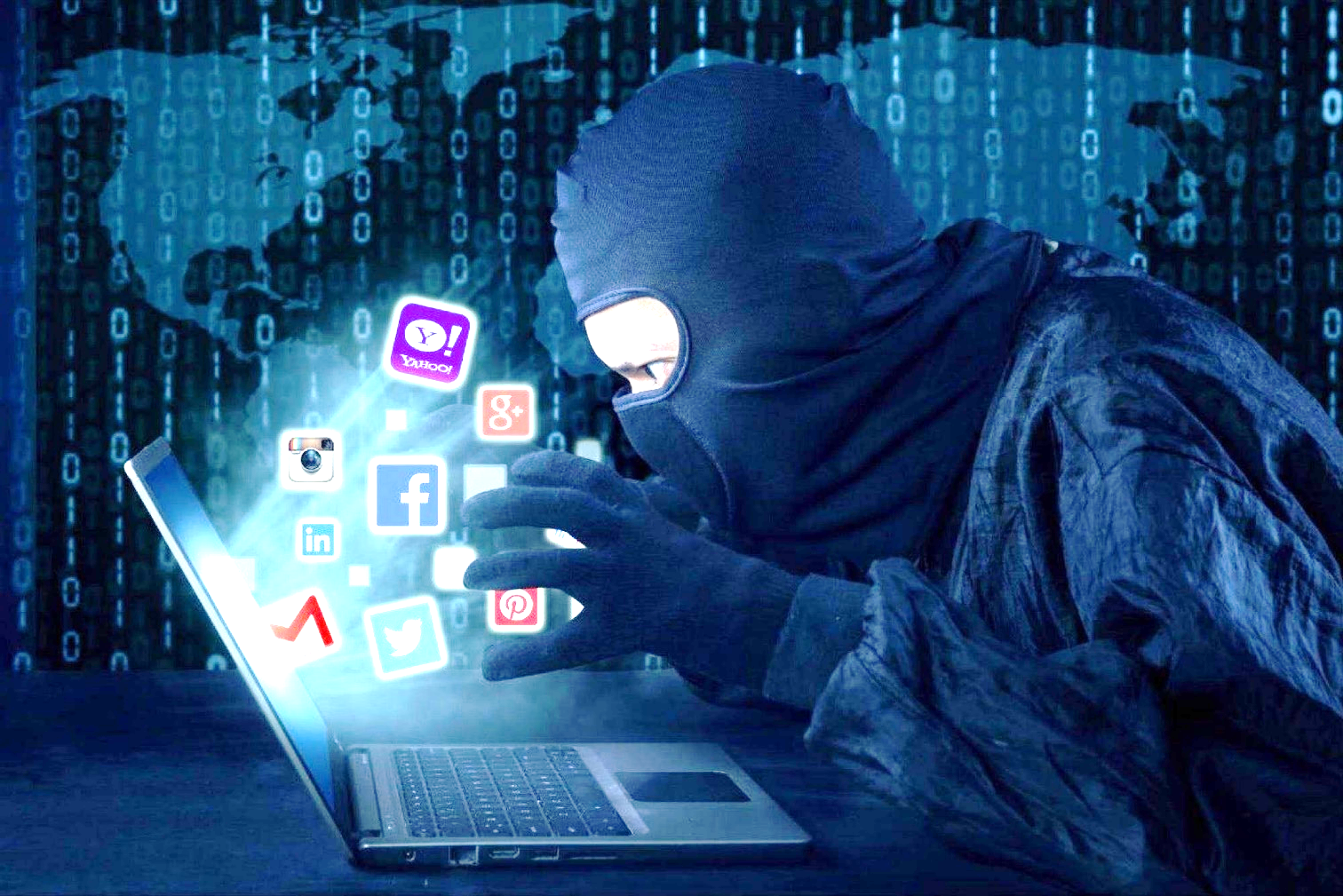 Кибермошенничества- Фишинг; - Взлом Госуслуг;- Вирусы и программы удаленного доступа.
ФИШИНГ
Мошенники создают сайты двойники с целью:
Списания денег путем выманивания у жертв банковских сведений для совершения ПЛАТЕЖЕЙ/ПЕРЕВОДОВ;
Взлома аккаунтов социальных сетей, портала Госуслуг и др.;
Заражения устройств жертвы «Вирусом».
КАК РАСПОЗНАТЬ САЙТ ДВОЙНИК
ПРИ ПРОВЕРКЕ ОБРАТИТЕ ВНИМАНИЕ НА ДОМЕН (ИМЯ) САЙТА:

Мошенники заменяют буквы символами – например, ЦИФРА 1 вместо БУКВЫ «I» (onL1ne вместо onLIne);
Имя сайта максимально приближено к оригиналу (onLLine.sberbank.ru вместо onLine.sberbank.ru);
В некоторых случаях для написания домена используются буквы похожие на латинские из алфавита другого языка;
Фейковый сайт может располагаться в нестандартной зоне, например rzd.INFO или rzd.NET, когда оригинал: rzd.RU
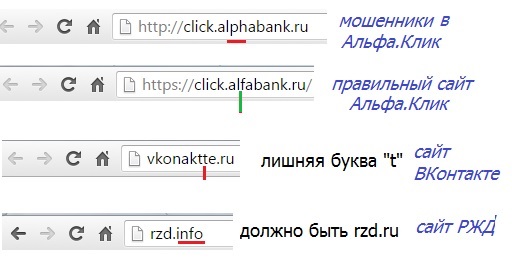 Взлом личного кабинета Госуслуг
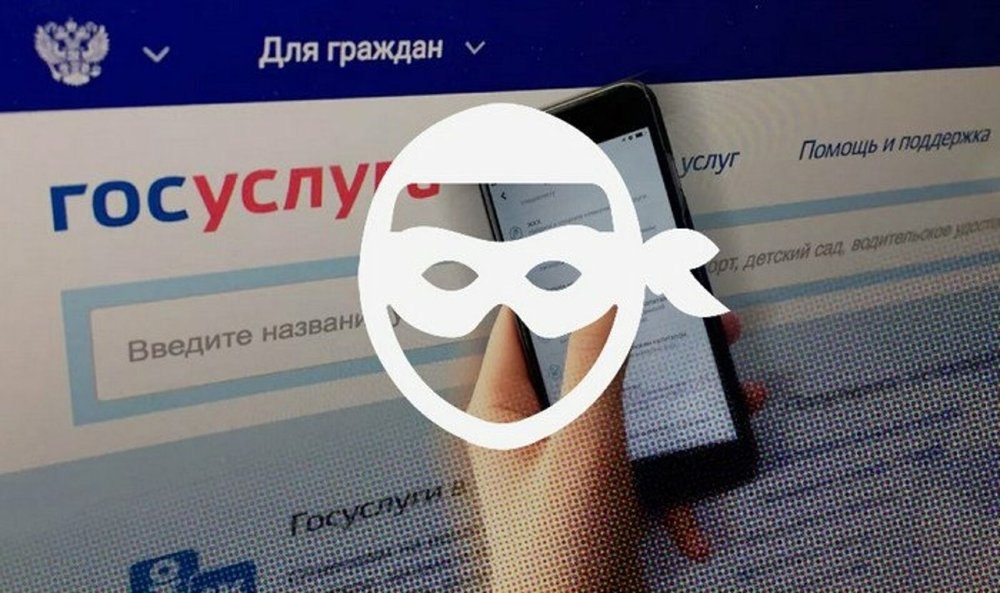 Как мошенники получают доступ к Госуслугам
Телефонный звонок от «оператора сотовой связи». -Сообщают что необходимо продлить срок действия сим-карты или обновить паспортные данные.
Телефонный звонок от «сотрудника портала Госуслуг». -Сообщают о подозрительной активности.
В целях подтверждения личности, а так же под другим предлогом требуют сообщить/продиктовать СМС-код который поступит на телефон с портала Госуслуг.
В ЭТО ВРЕМЯ мошенники зная абонентский номер жертвы. На сайте Госуслуг открывают вкладку: «Восстановление пароля».



Указывают номер жертвы и ждут когда, им сообщать код из СМС.

Для аккаунтов где установлен 
вход на портал по смс-коду, 
мошенники просят повторно 
сообщить код, якобы первый код 
не действителен и не проходит.
На самом деле повторно приходит 
КОД для изменения номера телефона.
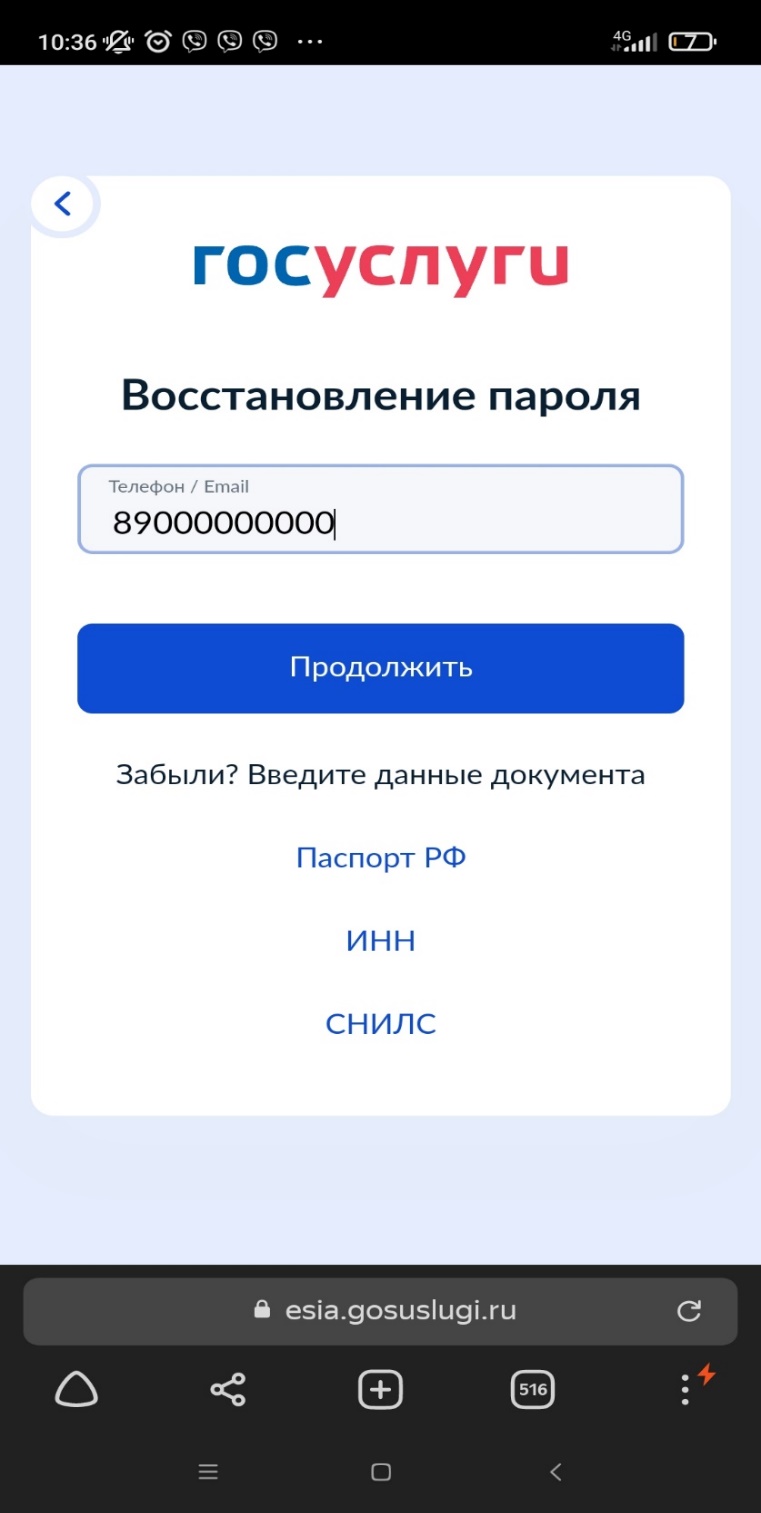 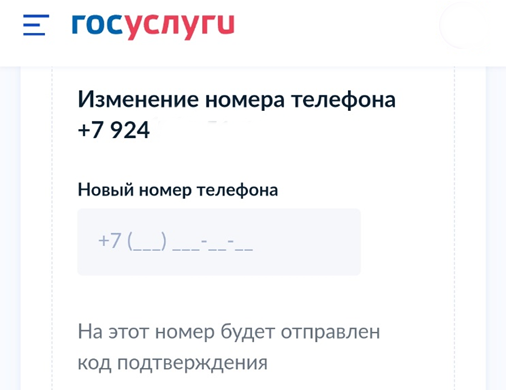 Способ защиты:
1. НИКОМУ НЕ СООБЩАЙТЕ КОД ИЗ СМС-СООБЩЕНИЯ ПОСТУПИВШИЙ С ПОРТАЛА ГОСУСЛУГ.
2.                                                – В ЛИЧНОМ КАБИНЕТЕ, ЗАЙТИ В  «ПРОФИЛЬ»;
                                                   – ВЫБРАТЬ РАЗДЕЛ «СОГЛАСИЯ И ДОВЕРЕННОСТИ»;
                                                   - ОТОЗВАТЬ СОГЛАСИЯ НА ОБРАБОТКУ
                                                     ПЕРСОНАЛЬНЫХ ДАННЫХ У БАНКОВСКИХ
                                                     ОРГАНИЗАЦИЙ.
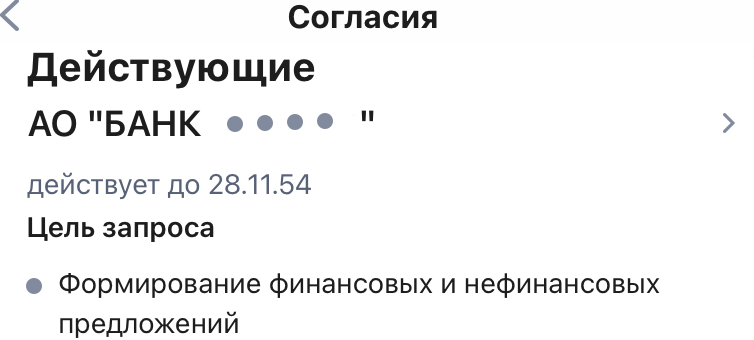 3. НАСТРОИТЬ ВХОД НА ГОСУСЛУГИ ПО ПАРОЛЮ И КОДУ ИЗ СМС-СООБЩЕНИЯ.
4. РЕГУЛЯРНО, РАЗ В ПОЛГОДА, МЕНЯТЬ ПАРОЛИ ДОСТУПА.
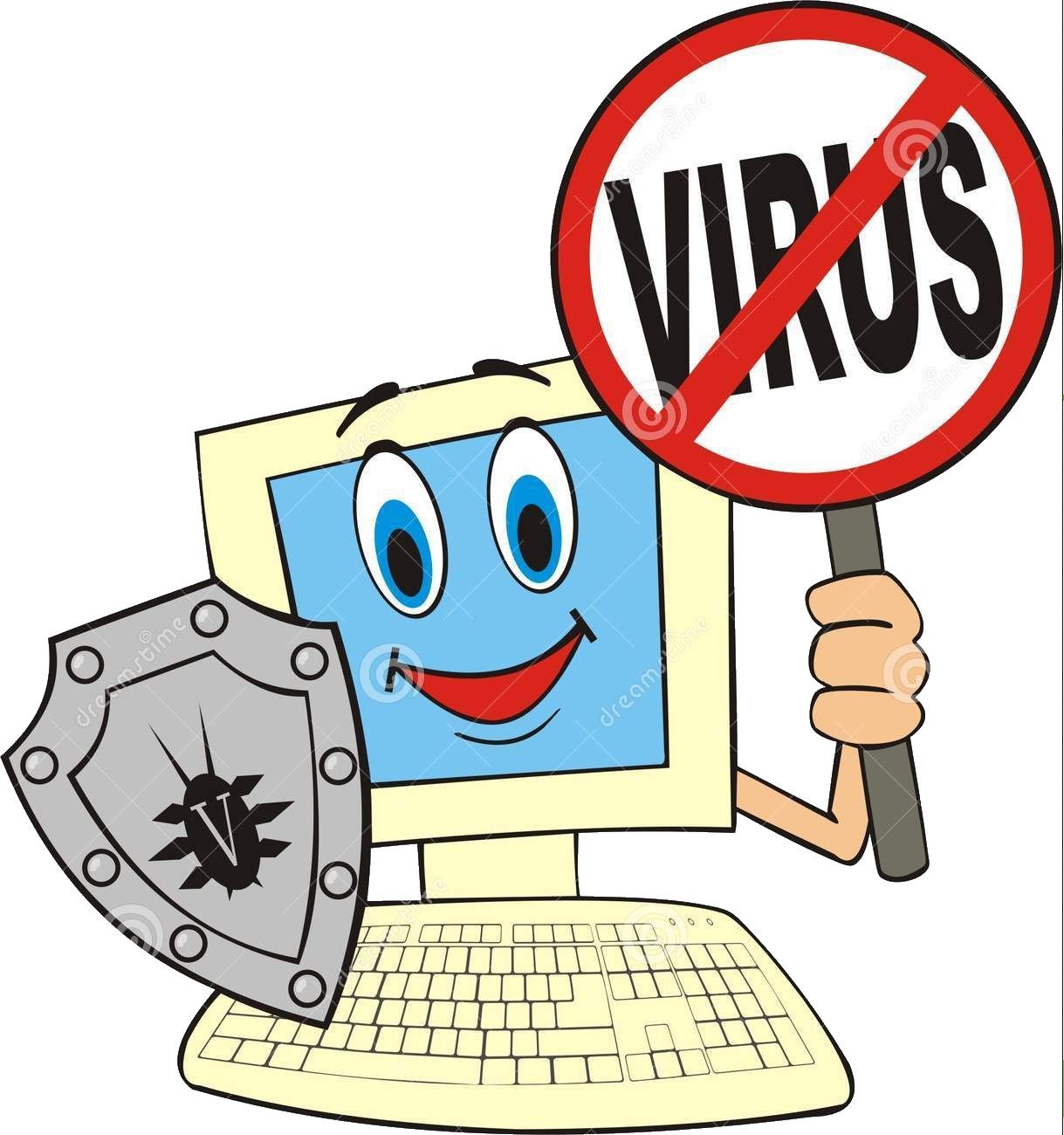 <номер>
Вирусы и программы удаленного доступа.
Злоумышленники обманным путем просят установить программу удаленного доступа, после чего,  получают доступ к содержимому телефона или компьютера
В целях безопасности рекомендуется использовать программы по блокировке спам-звонков» и  «Антивирусы»
«Антивирусы»:
Популярные «Касперский», «Avast», «ESET», «NORTON».
У антивирусов  имеется функция защиты от фишинговых сайтов, подозрительных ссылок;
Защита от утечки данных.
Функция «Антивор» для удаленной блокировки, очистки и поиска телефона.
«ПРОГРАММЫ ПО БЛОКИРОВКЕ СПАМ-ЗВОНКОВ»:
Наиболее популярные приложения «Who Calls», «Truecaller»,  «Не звони мне», «Call Blocker», «Яндекс антиспам».

Так же у всех операторов сотовой связи имеется услуга «Антиспам»;
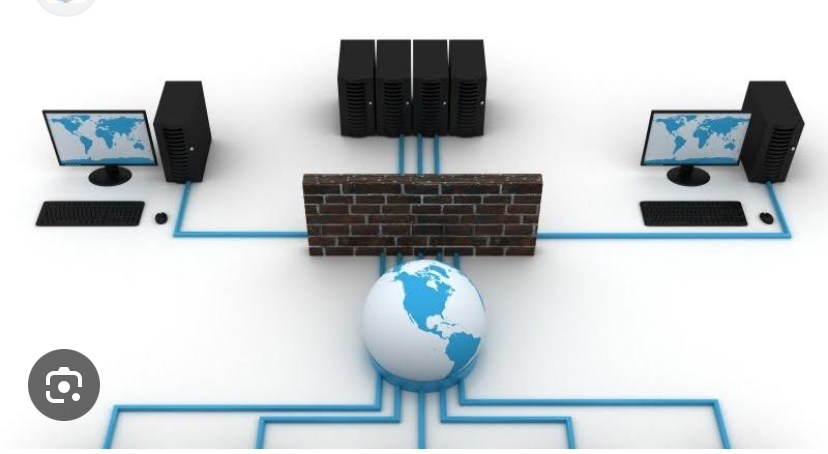 Мошенничества в сети интернет:

-  Мошенничества в сфере купли и продажи;
-  Мошенничества, совершаемые под     
    предлогом оказания услуг; 
-  Финансовые пирамиды, фиктивные   
    инвестиции.
<номер>
Мошенничества в сфере купли и продажи
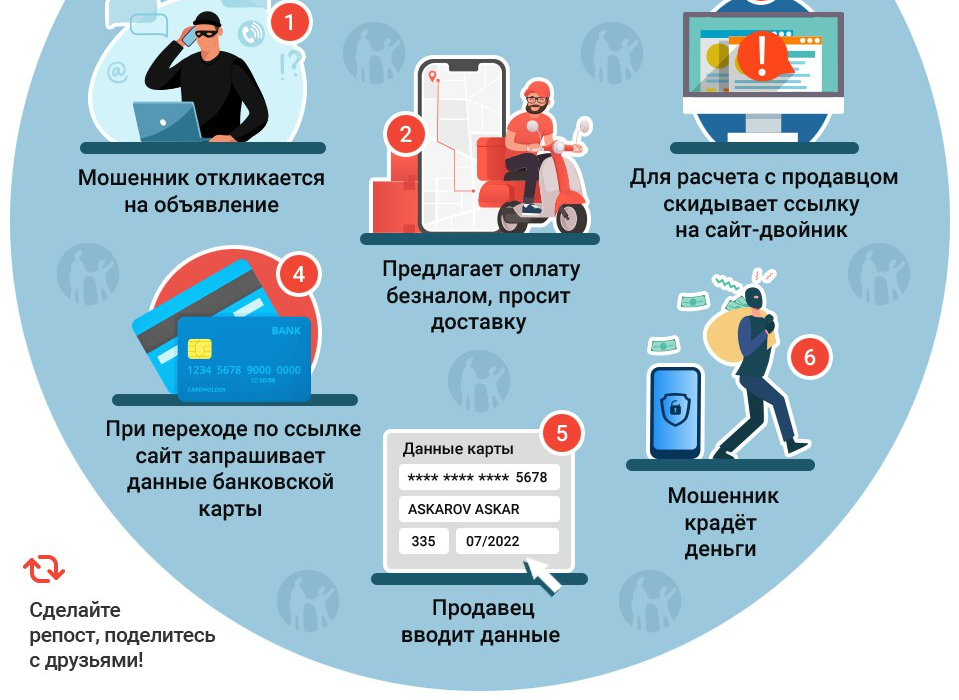 Мошенник покупатель
СХЕМА ОБМАНА:
1. Мошенник откликается на объявление.
2. Предлагает оплату безналичным способом, просит осуществить доставку;
3.  Под предлогом осуществления безопасной сделки скидывает продавцу ссылку на сайт двойник;
4. При переходе по ссылке сайт запрашивает данные банковской карты (номер карты, защитный CVV-код карты, код из CМC);
5. Продавец (жертва) вводит требуемые данные карты.
6. Мошенник КРАДЕТ ДЕНЬГИ.
Мошенник - продавец
СХЕМА ОБМАНА:
1. Продавец-мошенник размещает в сети интернет заманчивое объявление о продаже товара.
2. Жертва откликается на объявление, оговаривают условия купли-продажи.
3. Продавец-мошенник просит внести предоплату или оплатить полную стоимость товара;
4. Жертва совершает оплату/предоплату.
5. Продавец -мошенник перестает выходить на связь.
Проверьте продавца/покупателяпри помощи различных сервисов.Например на сайте «Доверие в сети»
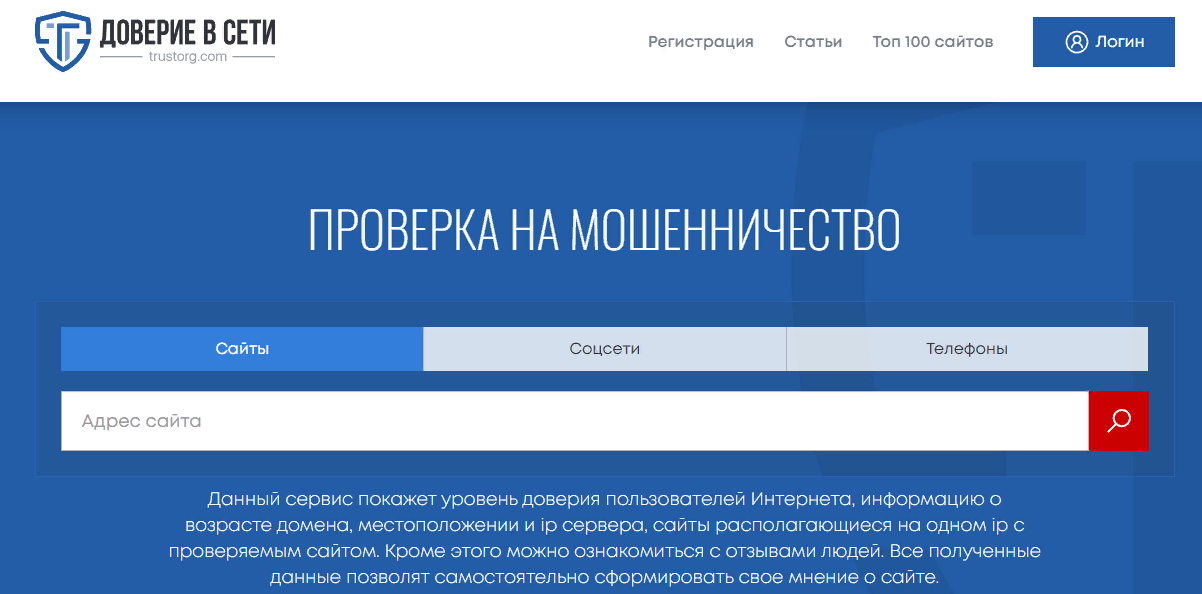 79526680036
Мошенник продавец
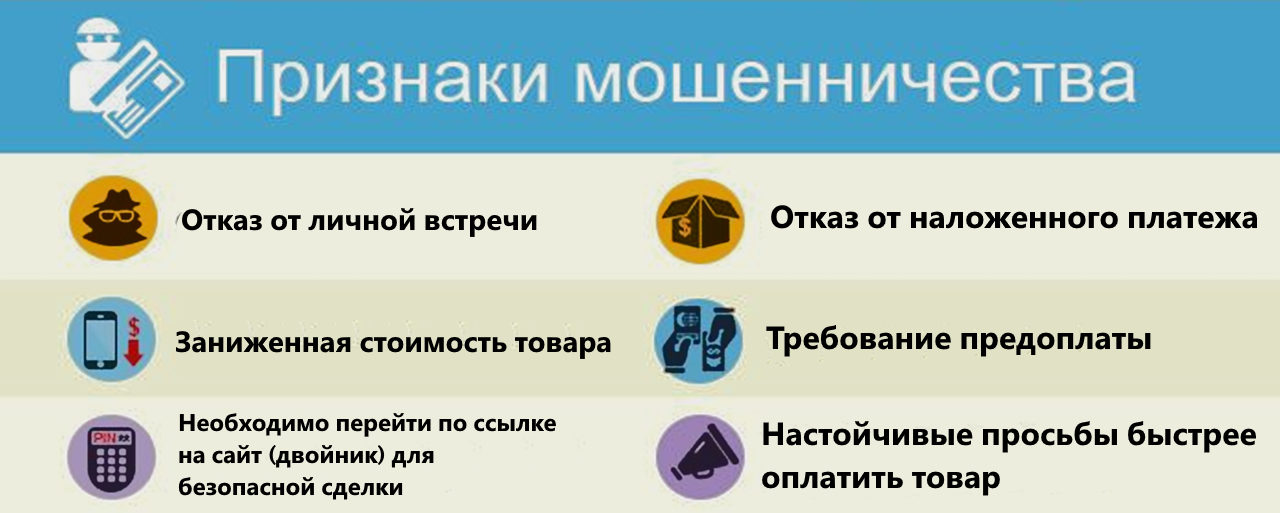 *Насторожитесь если номерная емкость телефона продавца не соответствует региону его местонахождения
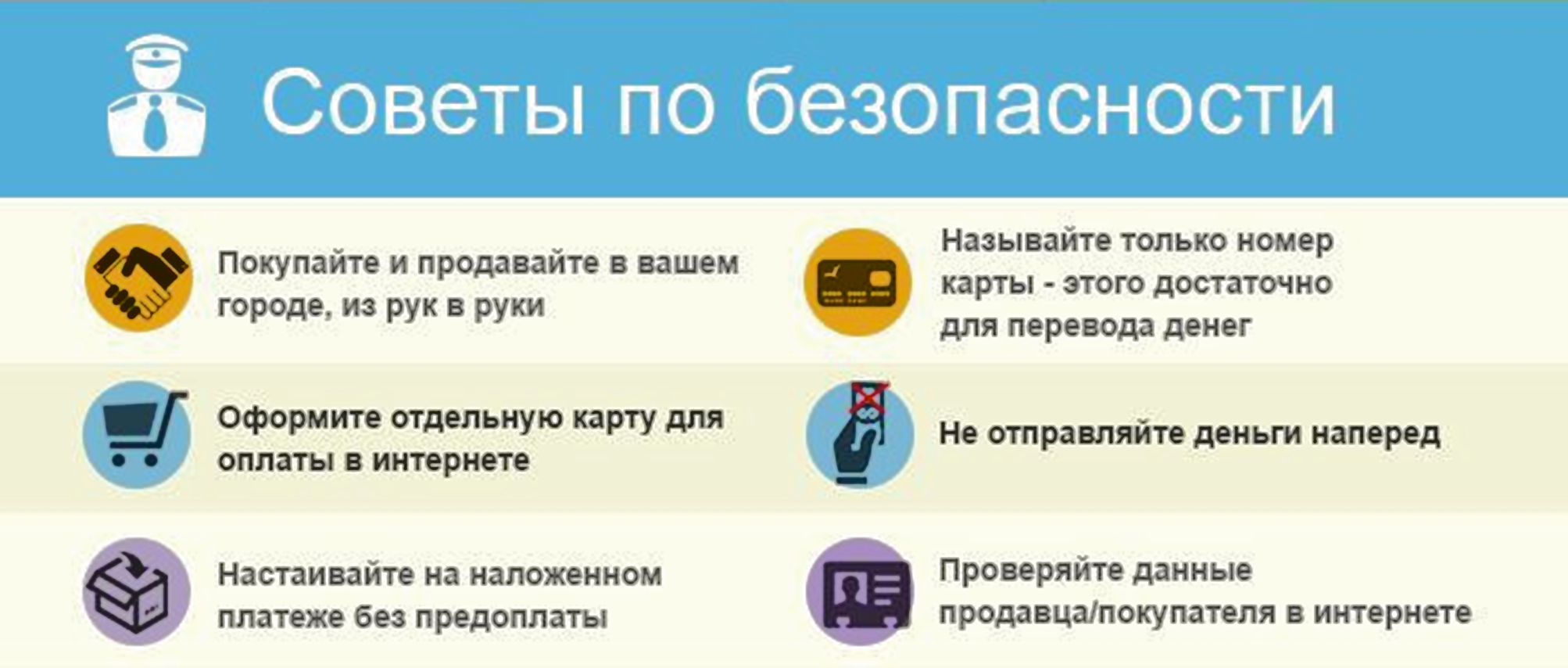 *Не переходите по неизвестным ссылкам, для совершения безопасной сделки сформируйте ссылку самостоятельно.
МОШЕННИЧЕСТВА ПОД ПРЕДЛОГОМ ОКАЗАНИЯ УСЛУГ
Поиск работы через интернет;
Поиск услуг по доставке товаров.
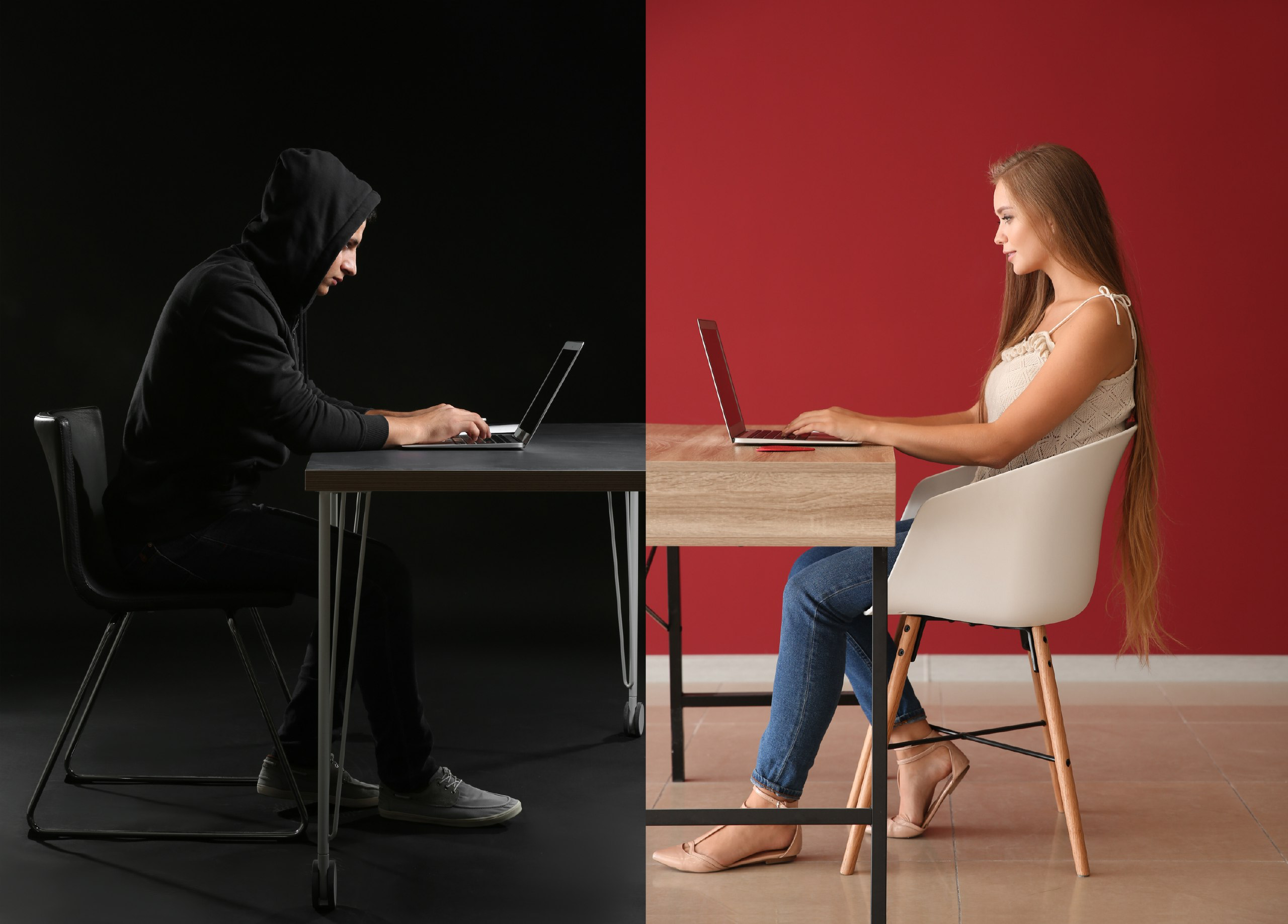 ПОСЛЕ РАЗМЕЩЕНИЯ ОБЪЯВЛЕНИЯ О ПОИСКЕ РАБОТЫ:

- поступает звонок менеджера;- проводит опрос, оговаривает условия работы.
ДАЛЕЕ МОШЕННИКИ ПРЕДЛАГАЮТ:
- пройти платные курсы;- зарегистрироваться на сайте, с подтверждением личности посредством ввода СМС-кода;- зарегистрировать банковскую карту для получения заработной платы, подтверждая кодом из СМС.НА САМОМ ДЕЛЕ СМС-КОД НЕОБХОДИМ ДЛЯ ВХОДА В БАНКОВСКОЕ ПРИЛОЖЕНИЕ, ЛИБО ЛИЧНЫЙ КАБИНЕТ ПОРТАЛА ГОСУСЛУГ
Так же имеются случаи мошенничества под предлогом заработка от продаж на популярных марке «Вайлдбериз» и «Озон», либо под предлогом накрутки рейтинга положительных отзывов.
Мошенники предлагают:
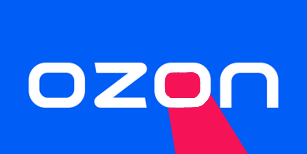 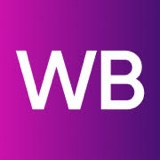 Как себя обезопасить:
Поиск информации о компании в открытых источниках. Если не имеется никаких сведений  — это повод насторожиться. 
Не совершайте платежи/переводы в адрес потенциального работодателя (даже если вам объясняют их необходимость для будущей работы — например, плата за вводное обучение, рабочую форму или рабочие инструменты).
Не сообщайте/не указывайте коды из поступивших смс-сообщений;
Не выполняйте действия в «Банковских приложениях» по чьей либо просьбе/указанию (Например для открытия «Рабочего счета» и др.)
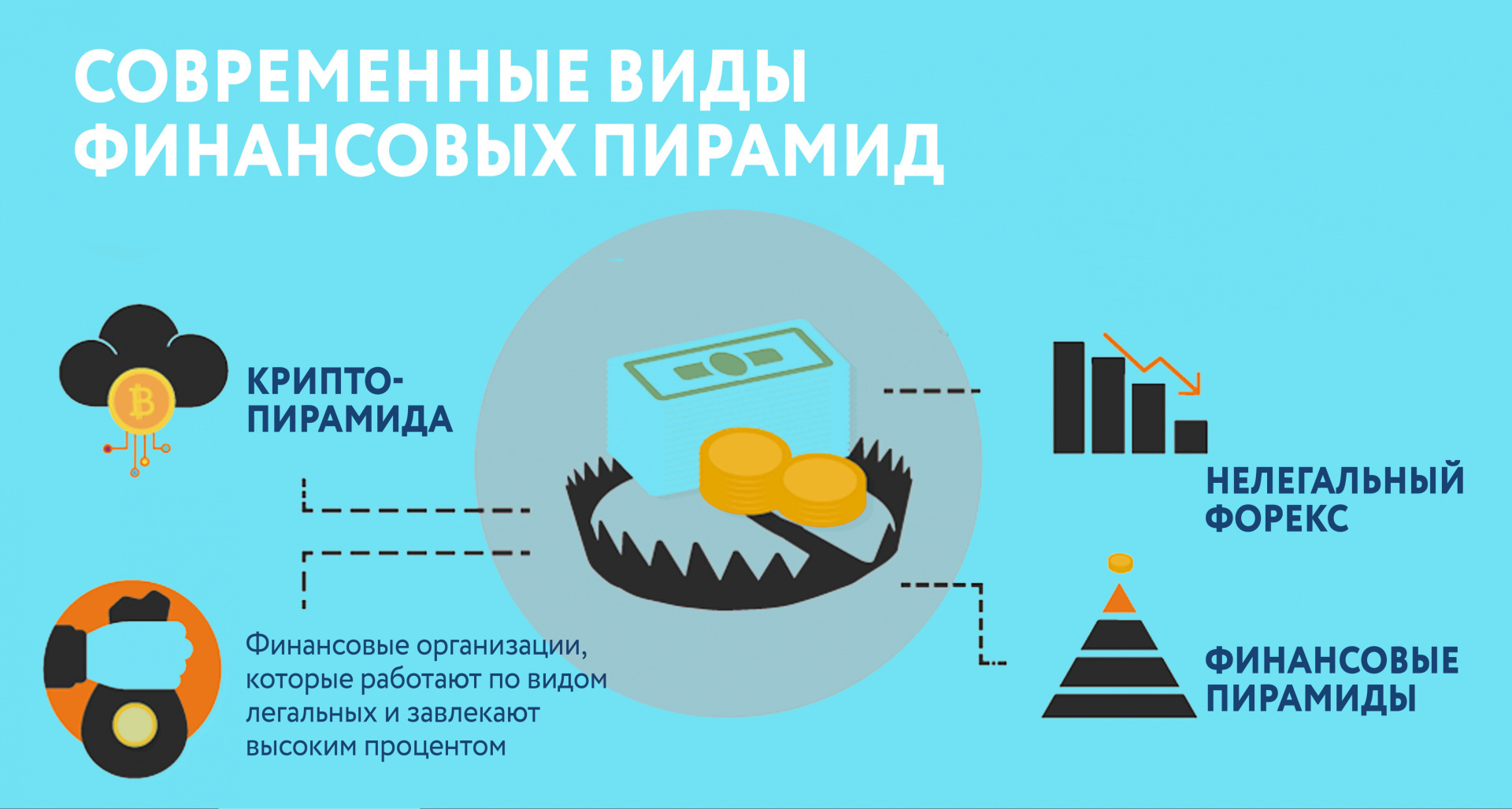 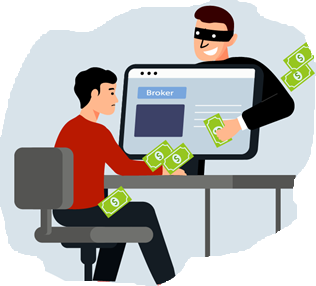 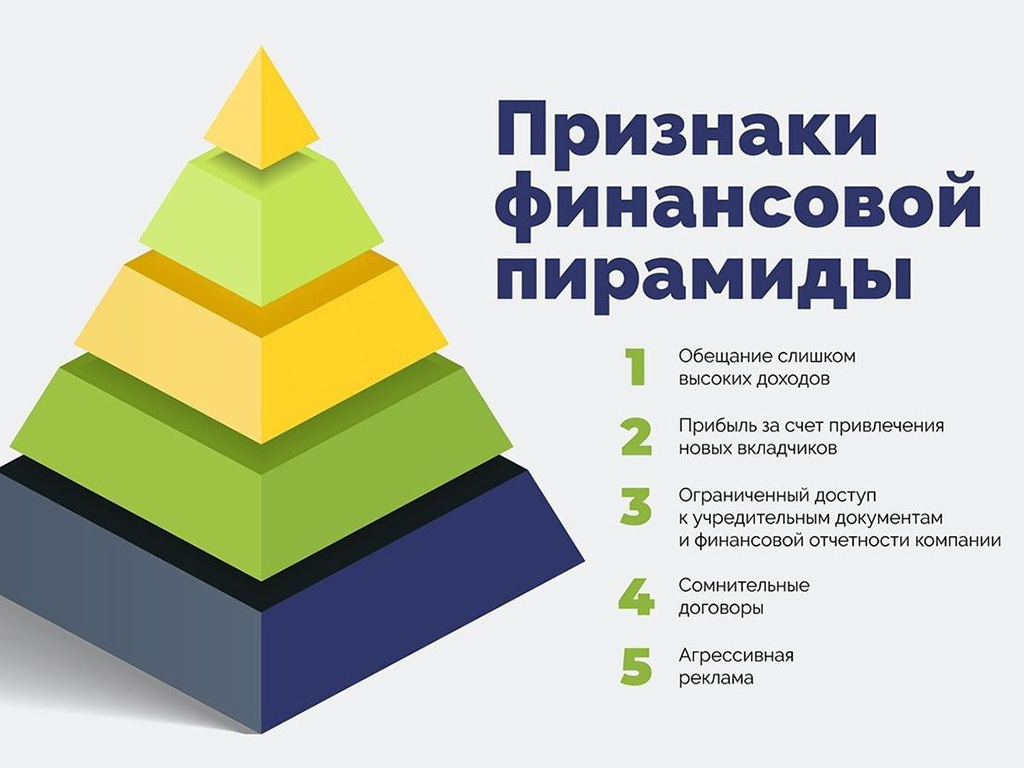 <номер>
Как себя обезопасить:
Проверять брокерскую компанию на сайте Банка России на  
 наличие лицензии;
 Не доверять рекламе о биржах в социальных сетях;
 Внимательно читать пункты договора (если он составляется);
 Не верить заманчивым и убедительным обещаниям о высокой доходности и отсутствии риска;
Внимание! Как не стать жертвой мошенничества
-	Не отвечайте на подозрительные звонки, не перезванивайте на  незнакомые номера;
-	Прервите разговор если он касается финансовых вопросов;
-	Проверьте информацию в Интернете или обратитесь за помощью к близким родственникам, самостоятельно 	позвоните в банк или организацию;
-	Не сообщайте сведения о банковских картах, CVV/CVC-коды, не производите манипуляции при помощи 	банкомата;
-	Не кому не перечисляйте, не отдавайте деньги,  ценности и документы;
-	Не переходите по ссылкам, не устанавливайте приложения поступившие по ссылке в СМС или ММС сообщениях, мессенджерах;
  -	В случаи утери или кражи телефона с подключенной услугой «Мобильный банк» необходимо обратиться в 	контактный центр Банка для блокировки услуги;
  -	Проверяйте правильно ли ВЫ написали доменное имя сайта. Зайдите в раздел сайта, где размещены контактные данные сайта. Проверьте  дату регистрации сайта. Если указана лишь электронная почта и телефон, воздержитесь от покупки.      
-
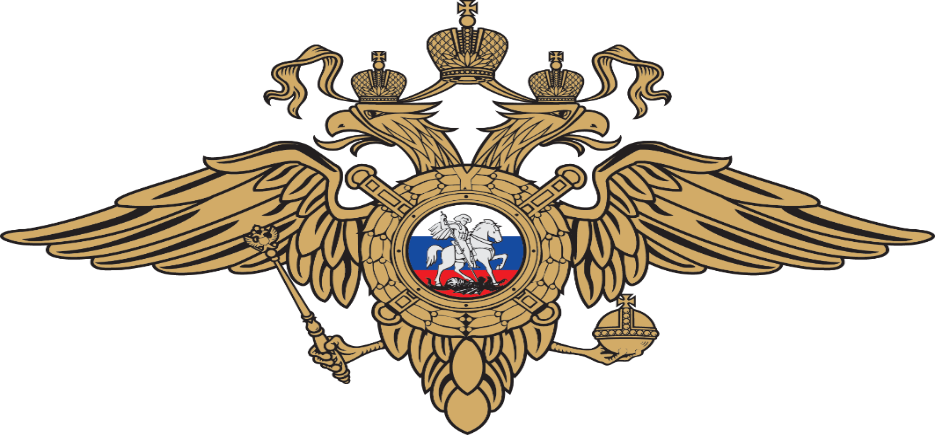 «Основные способы мошенничеств, совершенных с применением информационно-коммуникационных технологий»
МВД по Республике Бурятия